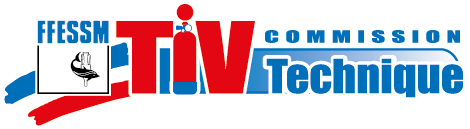 EQUIPEMENT UV POUR LE SERVICE OXYGENE
REDIGEE PAR   
L.BETSCHART
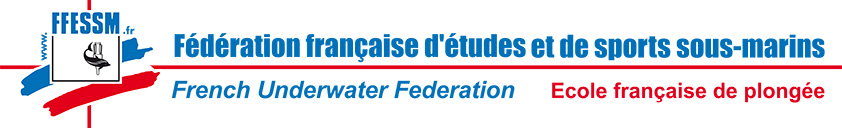 1
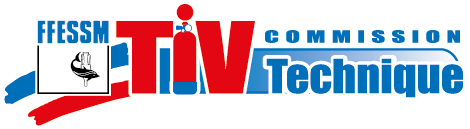 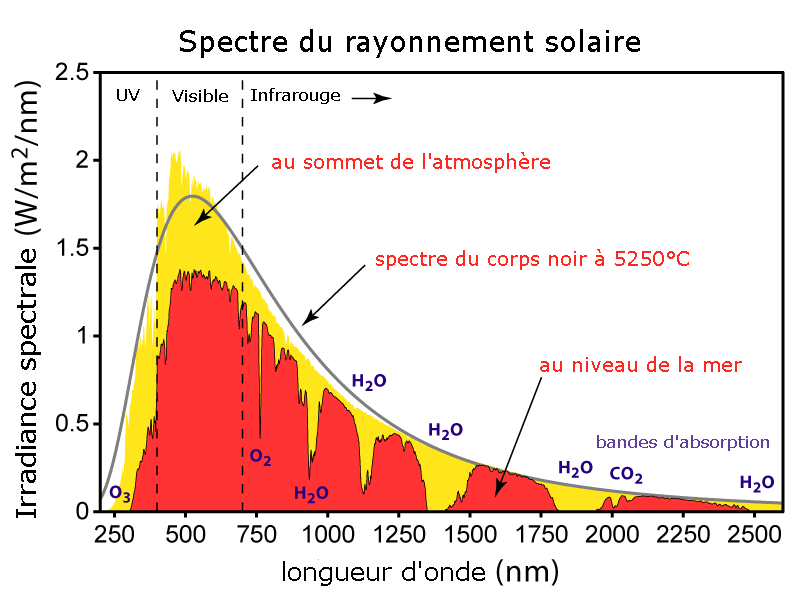 Spectre des rayons UV  
nécessaire pour les lampes d’inspection
Attention danger !!!
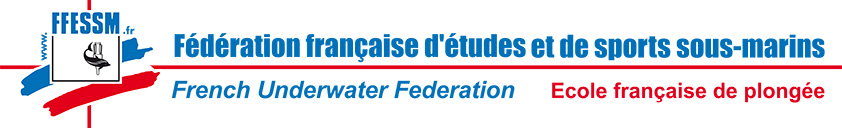 2
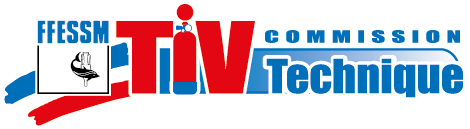 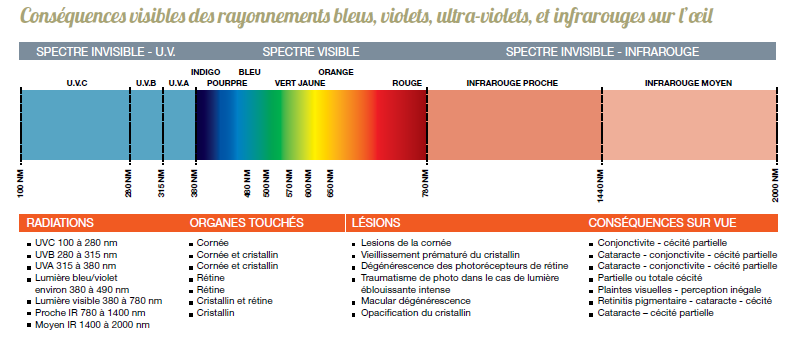 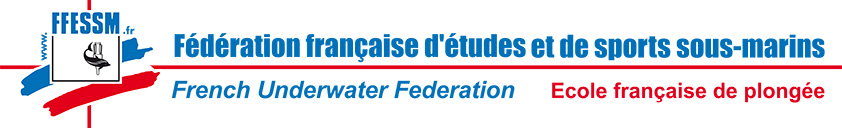 3
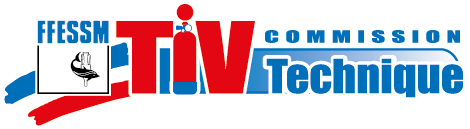 Type de verres pour les lunettes Bollé
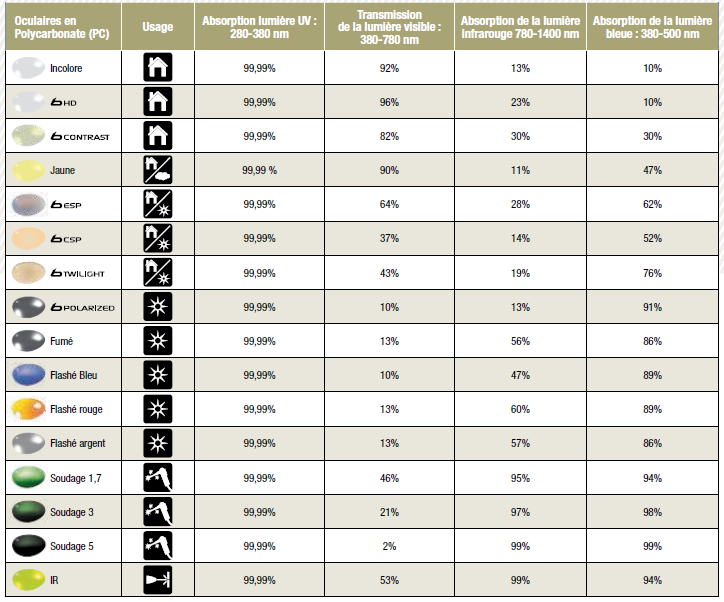 Couleur Jaune 
Qui accentue les 
contrastes
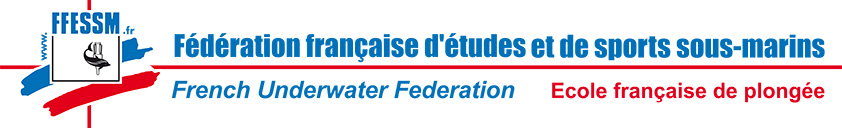 4
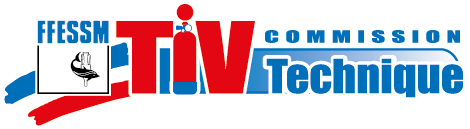 Modèle :  MAMBA
PANORAMIQUE
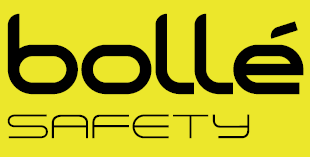 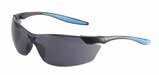 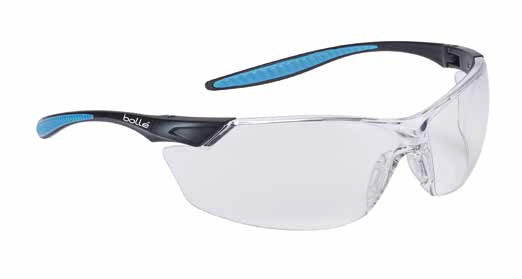 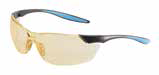 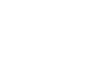 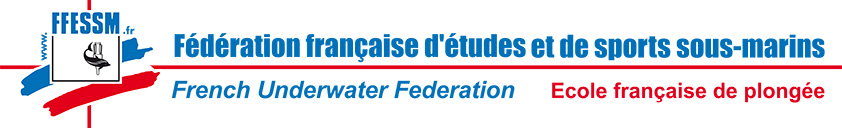 5
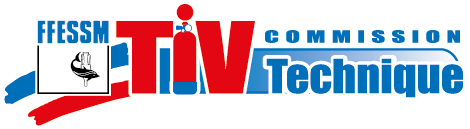 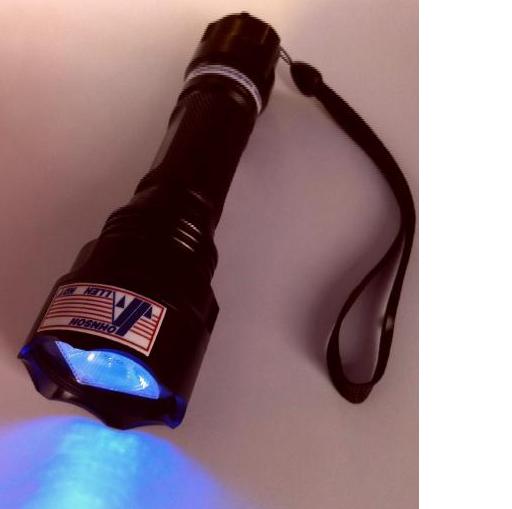 Lampe UV :
Pour la vérification externe :
	- De la zone de travail 
	- Des tampons de contrôle
	- Des lampes de contrôle intérieur
	- Et tout matériel de contrôle lié au Service Oxygène
Longueur d’onde de 360 nm à 400nm
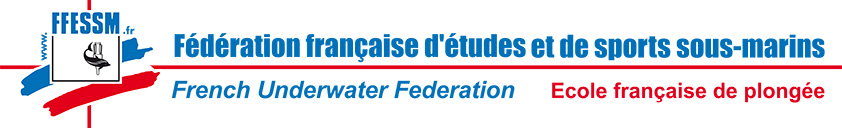 6
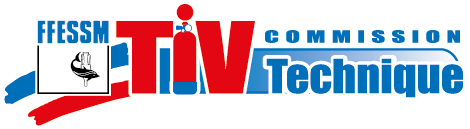 Lampe UV  FACOM 779 -UVT
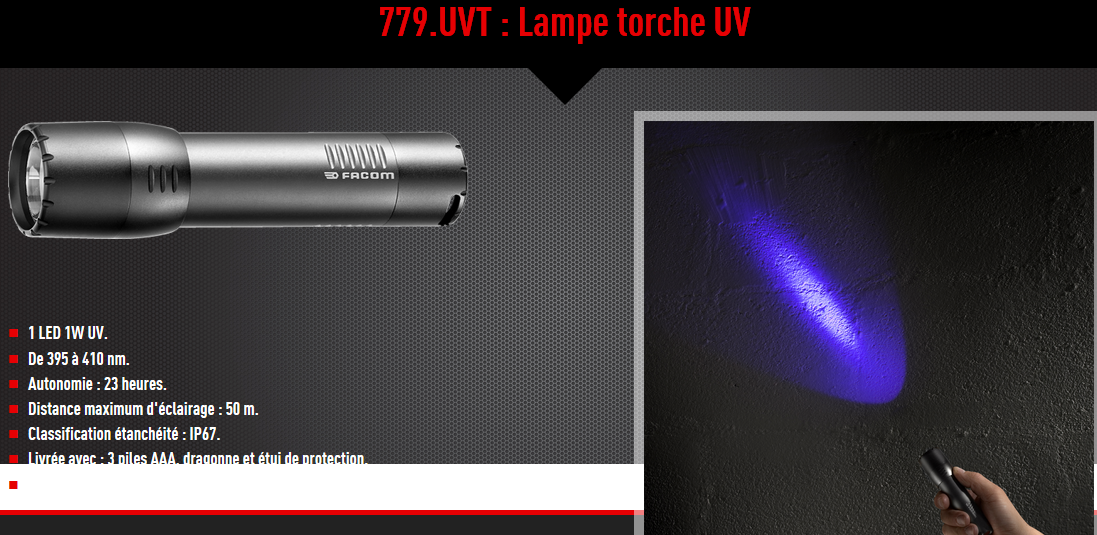 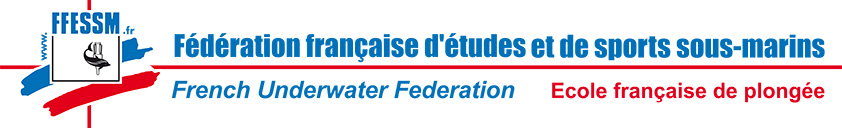 7
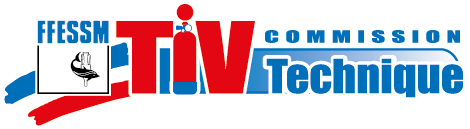 Lampe KS TOOLS 550.1165
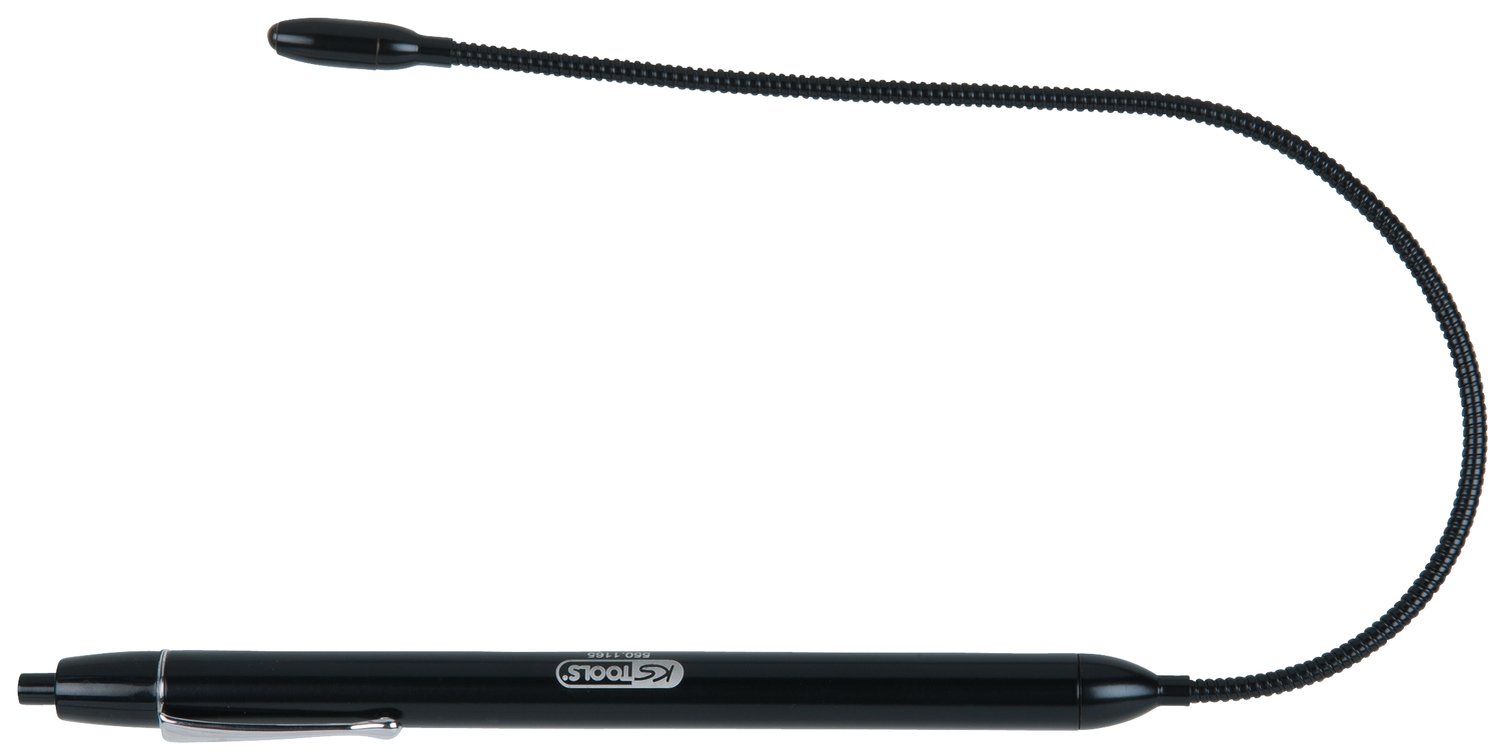 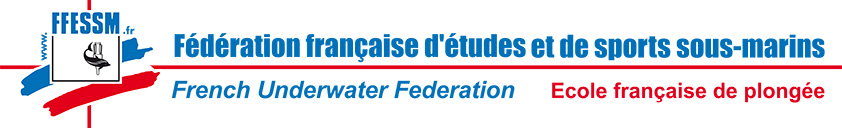 8
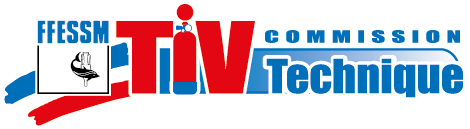 Lampe JEULIN
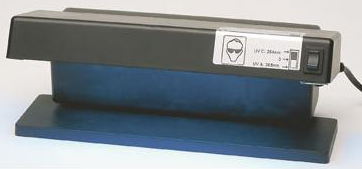 Lampe UV utilisée en laboratoire de chimie :
Elle permet de valider tout éclairage pour sa capacité de visualisation des corps gras par comparaison
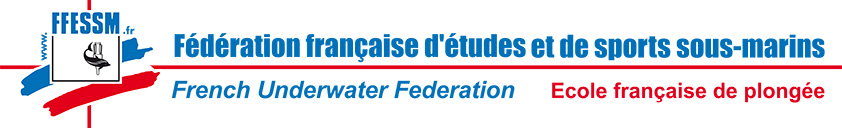 9
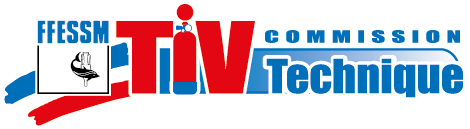 FIN
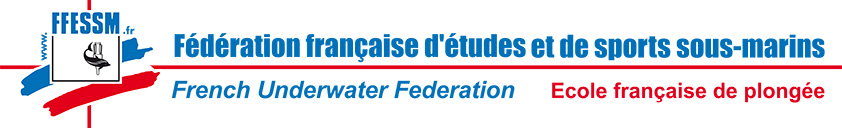 10